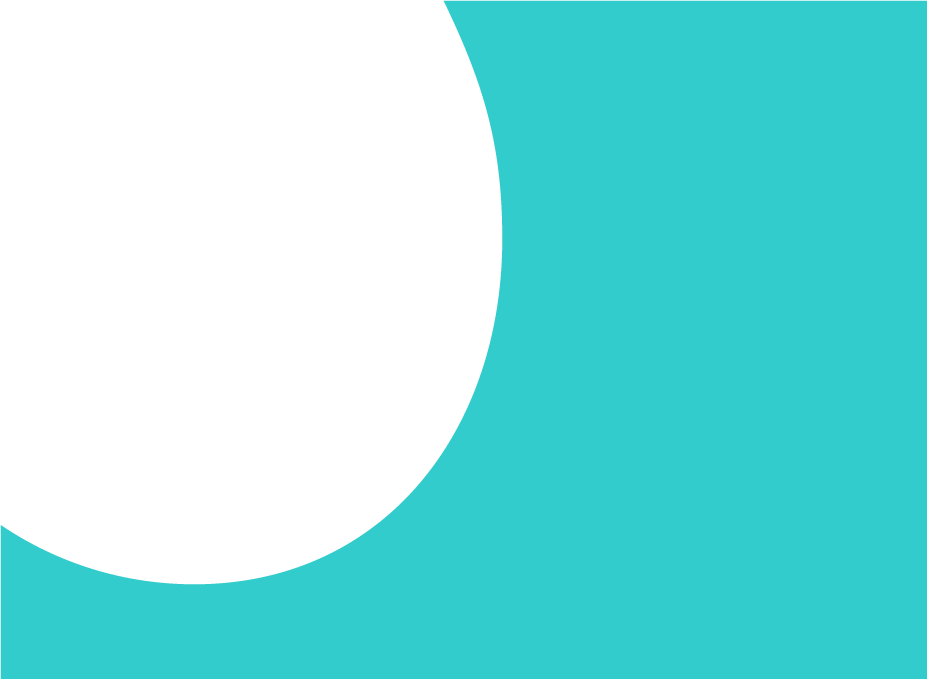 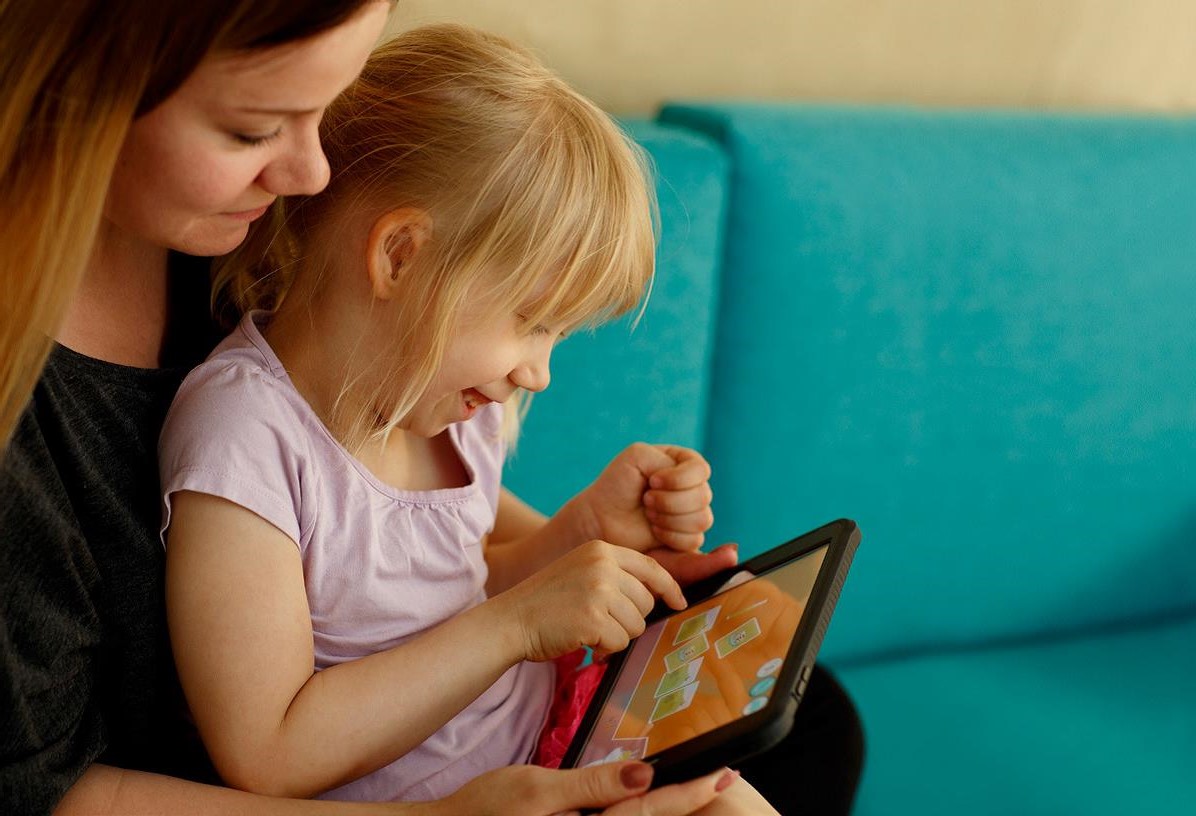 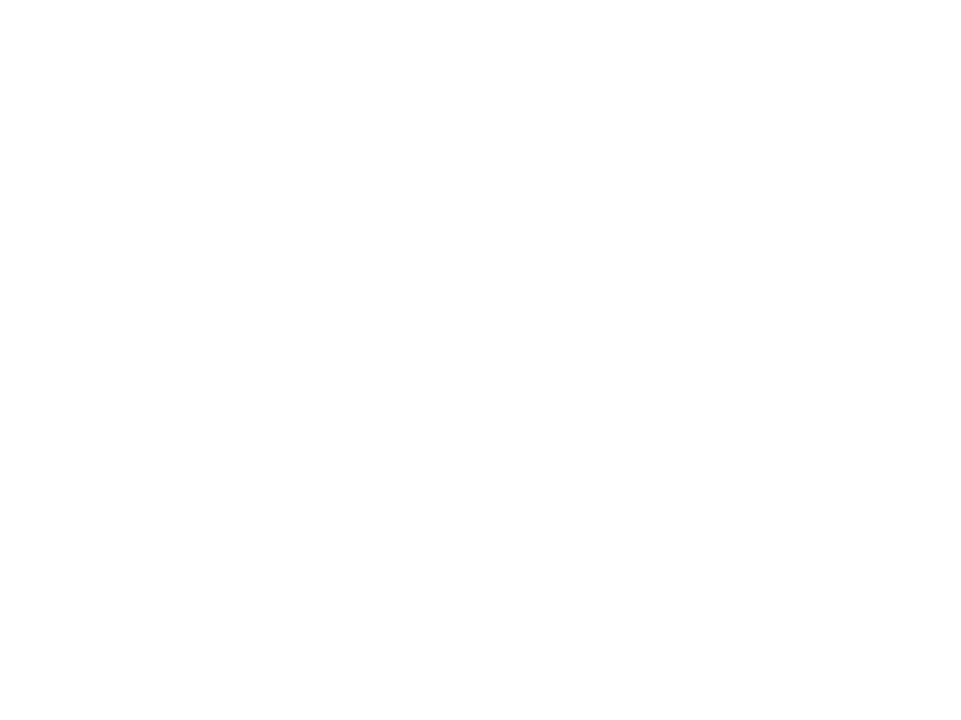 Moomin Language School 
tabletin käyttöönotto
ja toiminta
Promentor Solutions Oy
#moominls
#moominlanguageschool
Oppimissovellus
Mene tabletin sovelluskauppaan.
Hae “Moomin Language School”.
Lataa sovellus.
Huom: Joissain kunnissa sovellukset ladataan keskitetysti IT-osastolla.
Android-laitteet – Google Play
iOS-laitteet (iPad) – App Store
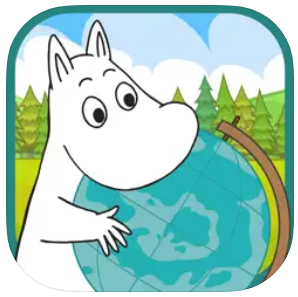 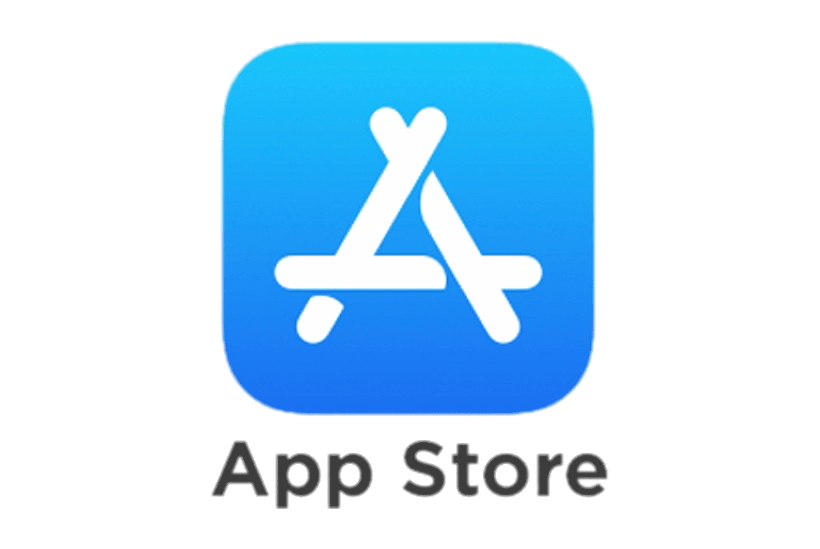 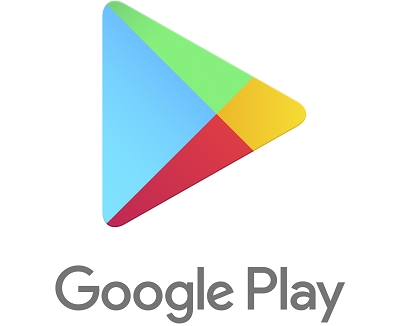 2
Oppimissovellus
1. Kirjaudu sisään
Samat tunnukset käyvät sovellukseen ja verkkotyökaluun.
2. Valitse ryhmä
Klikkaa ryhmän kuvaketta valitaksesi ryhmän.
3. Valitse lapsi
Klikkaa lapsen kuvaketta tai nimeä.
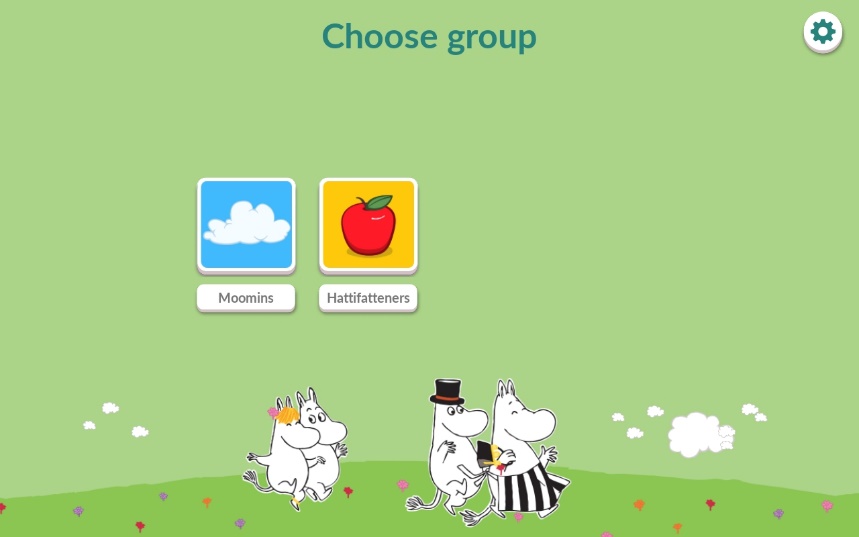 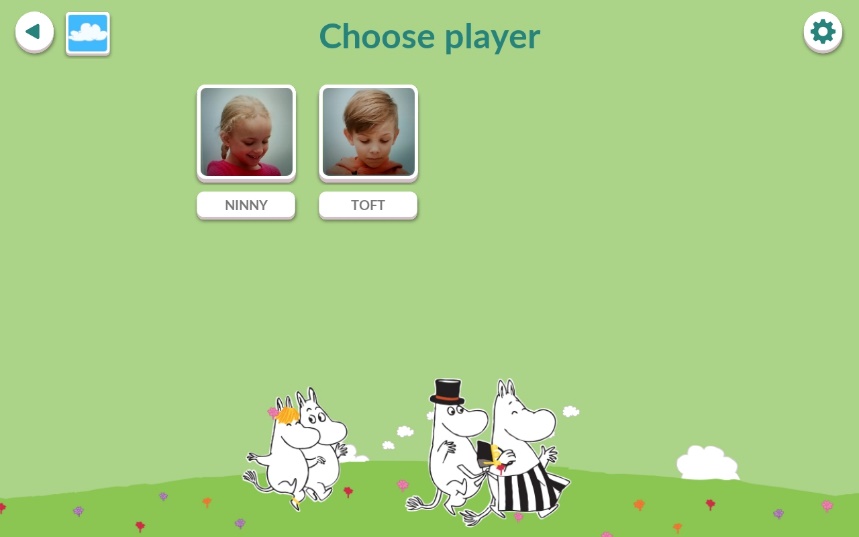 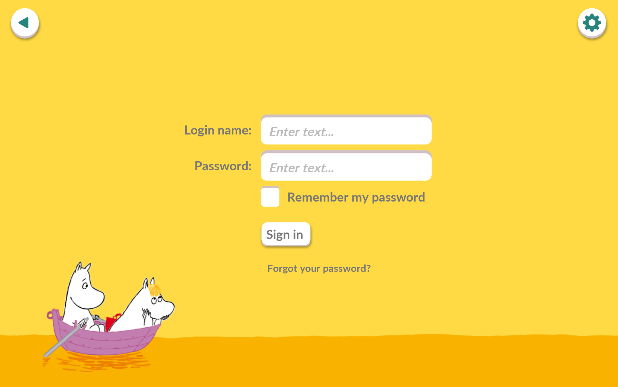 HUOM! Ryhmät ja käyttäjät on luotava Toolsissa ennen kuin pystyt kirjautumaan tabletille.
3
Oppimissovellus - VIIKKONÄKYMÄ
Viikkovalikko
Lapsen profiili
Asetukset
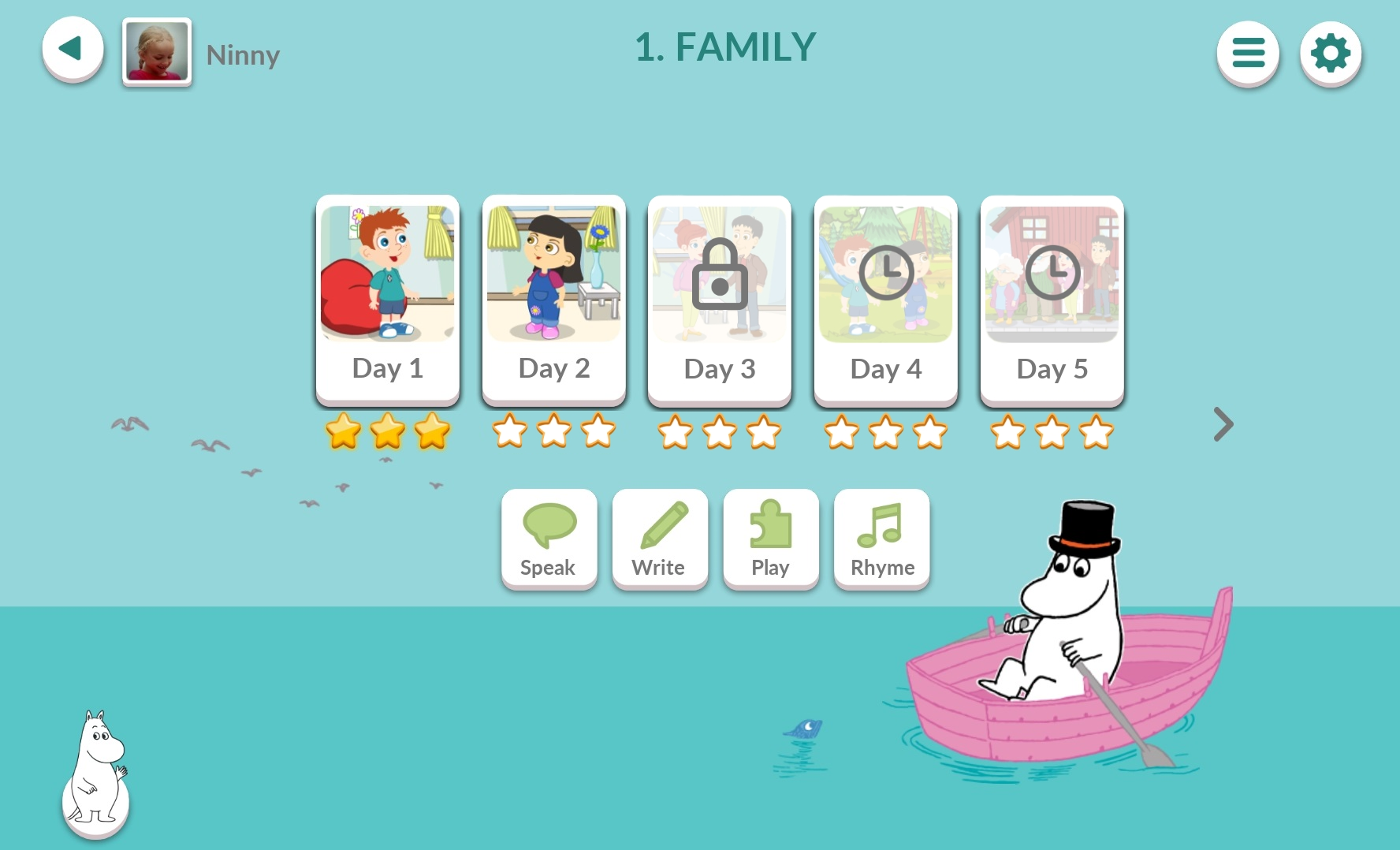 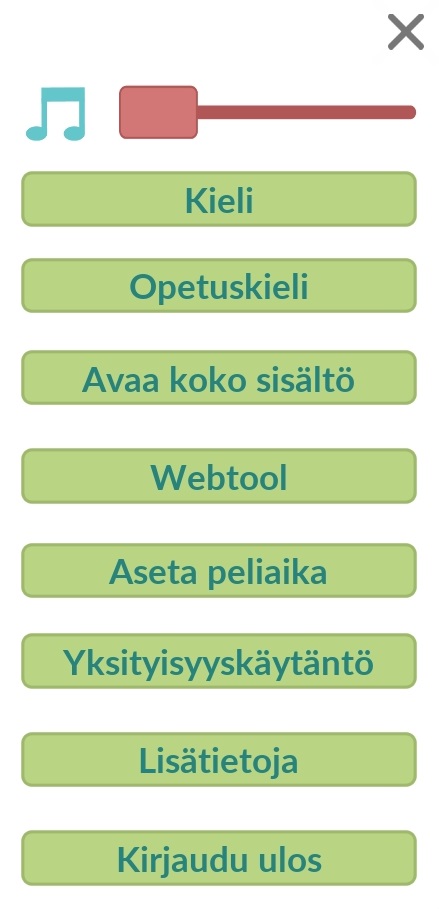 Lisätehtävät:
Kielistudio
Kirjainten harjoittelu
Muisti- ja palapelit
Viikon loru tai laulu
1.          2.       3.        4.
Muumi-valikko
4
© 2022 Playvation Ltd
Oppilaan oma profiili
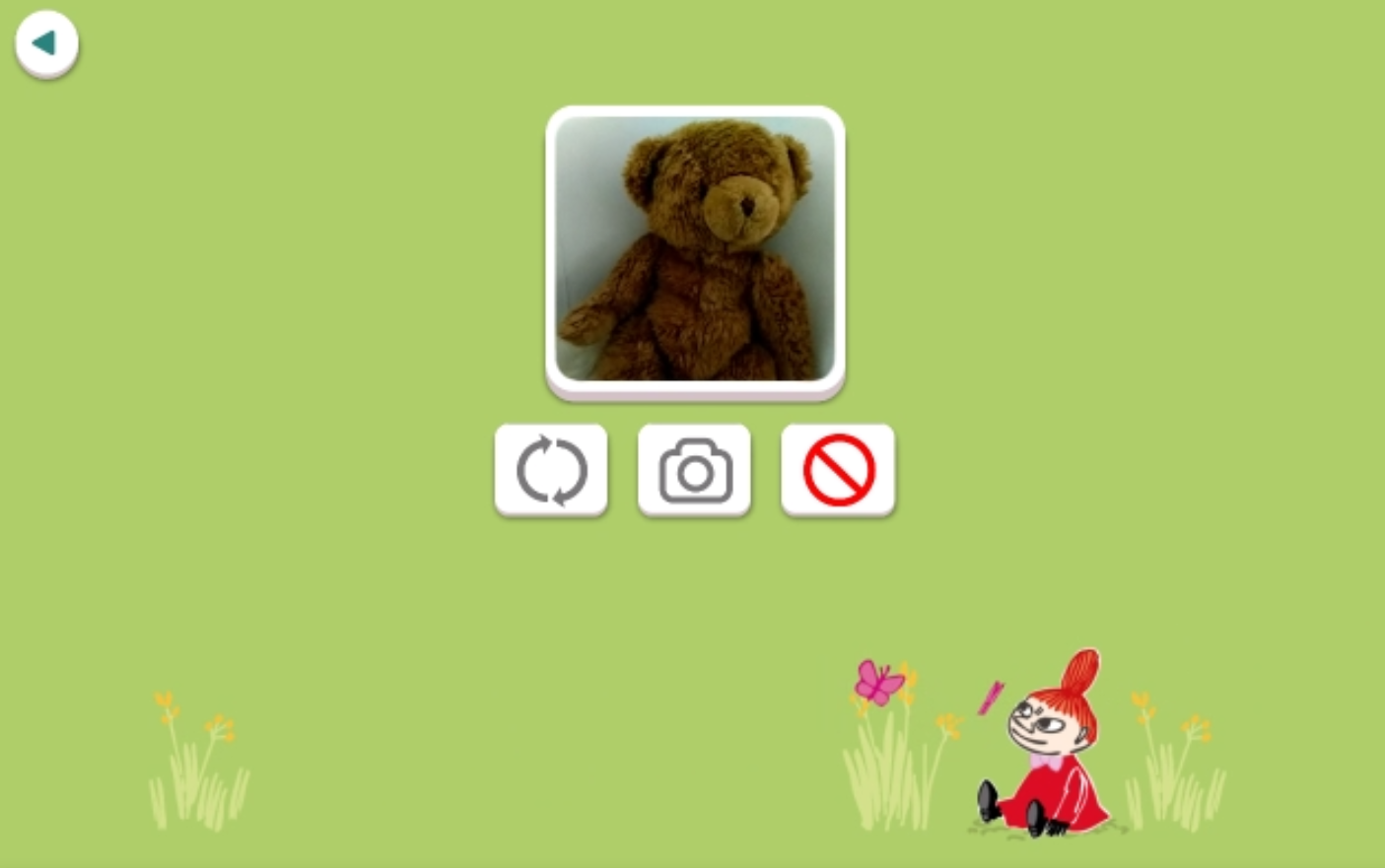 Oppilaan omassa profiilissa voi olla kuva:

Lapsesta (vanhemmilta pitää pyytää lupa)

Lempilelusta 

Askartelusta 

Naulakosta

Tarkoitus on , että lapsi löytää helposti oman profiilin ryhmästä.
OPETUSKIELEN VAIHTO
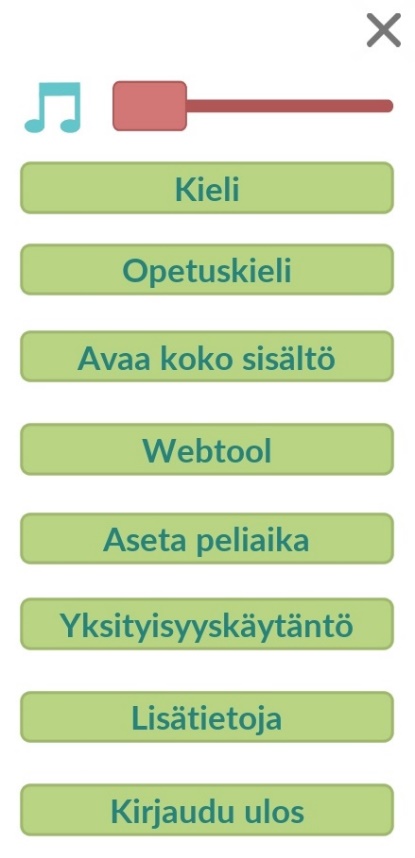 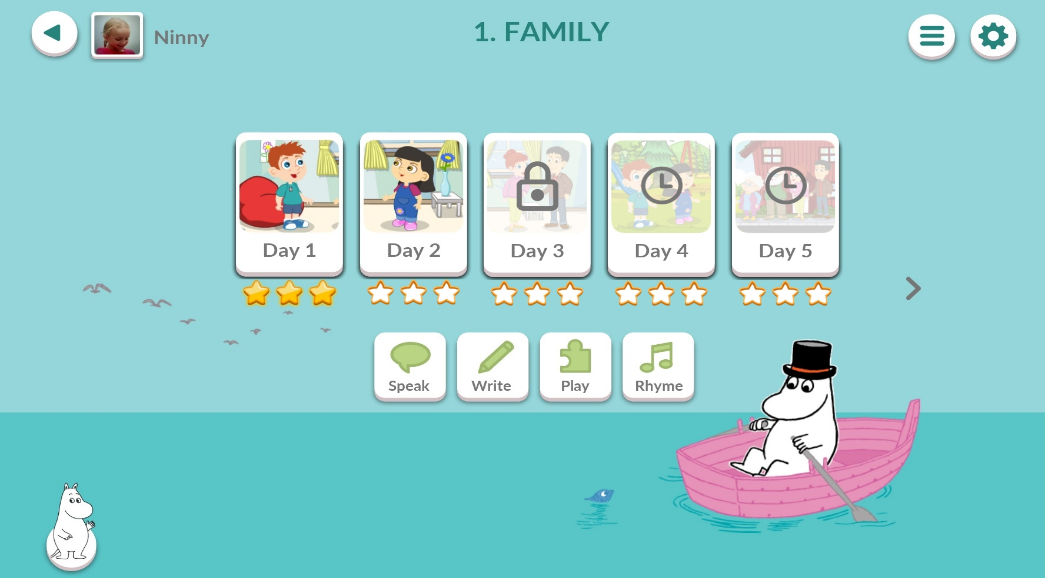 1.Paina oikeassa yläkulmassa olevaa rattaan kuvaketta. (keltaisella väritetty)

2. Tämän jälkeen avautuu oikealla oleva taulukko. Paina kohdasta Opetuskieli
(keltaisella väritetty).
3. Anna salasana. Tämä on sama, minkä olet luonut Toolsiin.
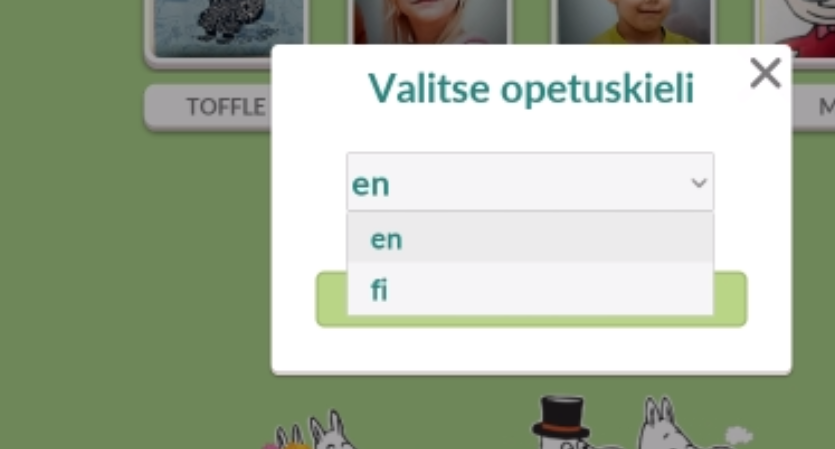 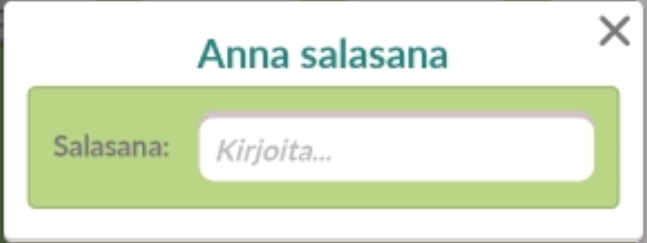 4. Valitse opetuskieli:
En= englanti
Fi= suomi
Muumi-HAHMON VALINTA
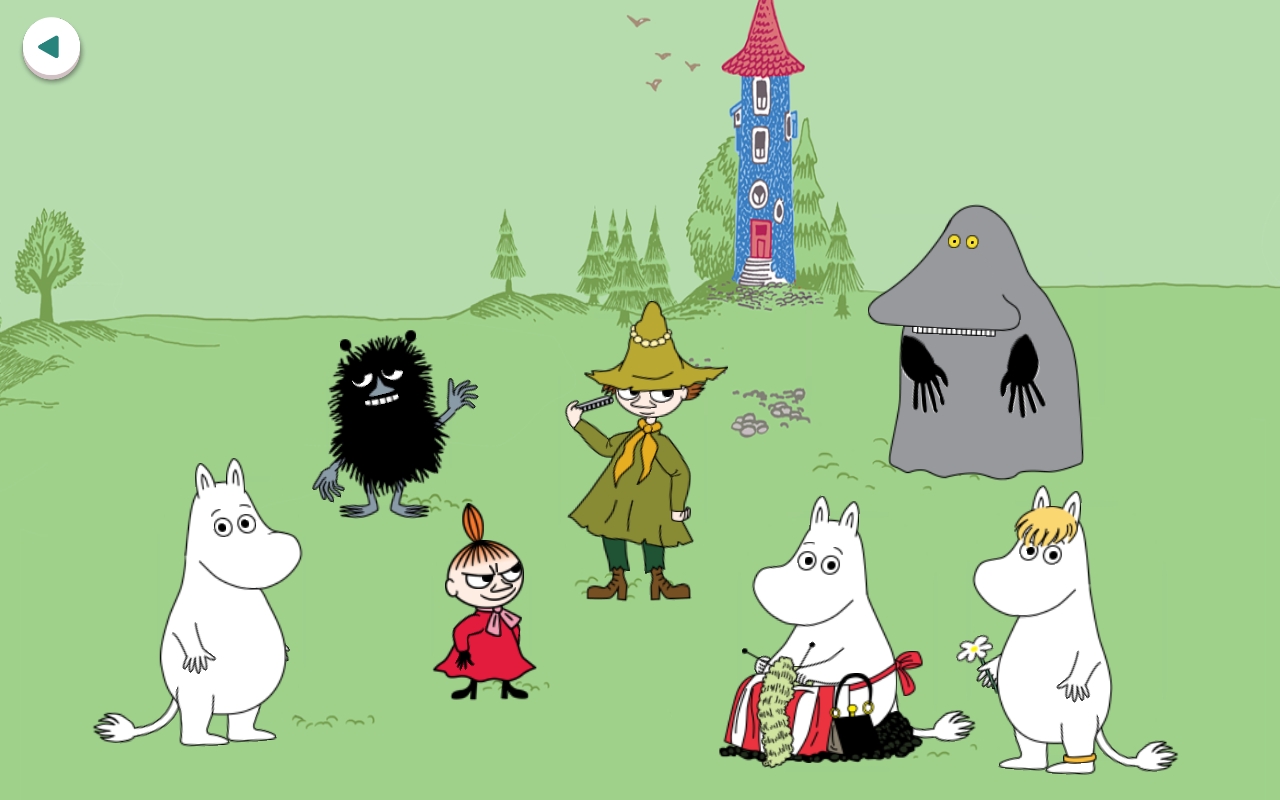 Pääset hahmovalikkoon klikkaamalla viikkonäkymän vasemmassa alakulmassa olevaa Muumi-hahmoa. 

Valikosta lapsi voi valita mieleisensä Muumi-hahmon klikkaamalla hahmoa. Hahmo kannustaa lasta ruudun vasemmassa alakulmassa harjoitusten aikana.
ESIMERKKEJÄ TEHTÄVISTÄ
Rajoitettu peliaika
Oletuspeliaika on 5 minuuttia/päivä, ja se riittää useimmille. Jos peliaikaa tarvitsee muuttaa, sen voi tehdä koko ryhmälle sovelluksessa, tai yksittäiselle lapselle nettityökalussa.

Peliaikavaihtoehdot ovat 5 min, 10 min ja 15 min päivässä.
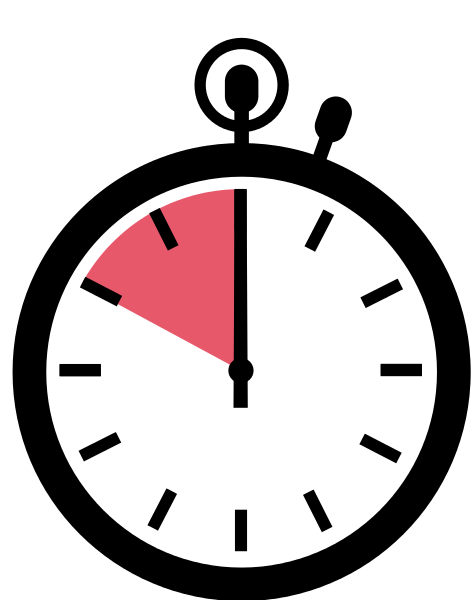 © 2022 Playvation Ltd
[Speaker Notes: This Photo by Unknown Author is licensed under CC BY-SA]
Käytön organisointi
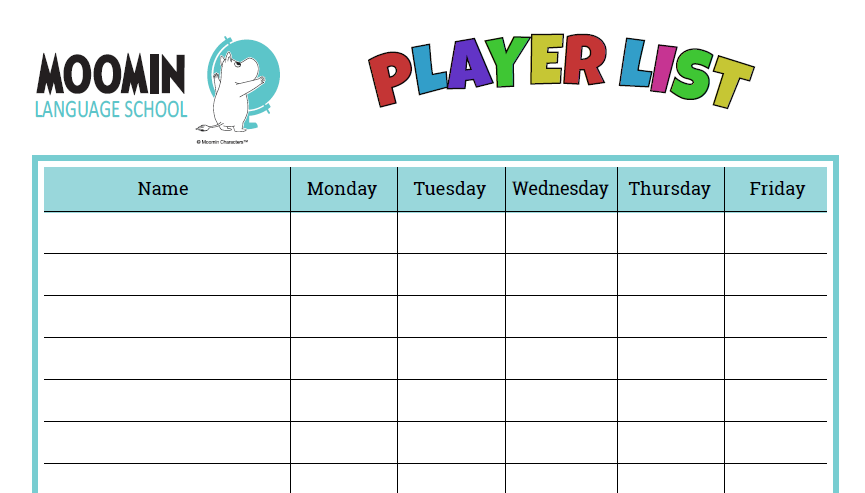 ERILLINEN MUUMIHETKI
PIENRYHMÄ-TILANTEISSA
Missä?
Pöydän ääressä, sohvalla, patjalla… Kuulokkeet voivat auttaa, mutta eivät ole pakolliset.
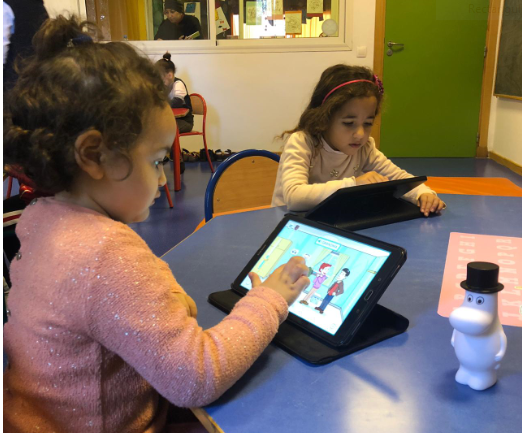 VAPAA LEIKKI
LEPOAJALLA
Pelaajalista auttaa organisoinnissa!
SIIRTYMÄ-TILANTEISSA
AAMULLA/
ILTAPÄIVÄLLÄ
© 2022 Playvation Ltd
Peliesimerkkejä
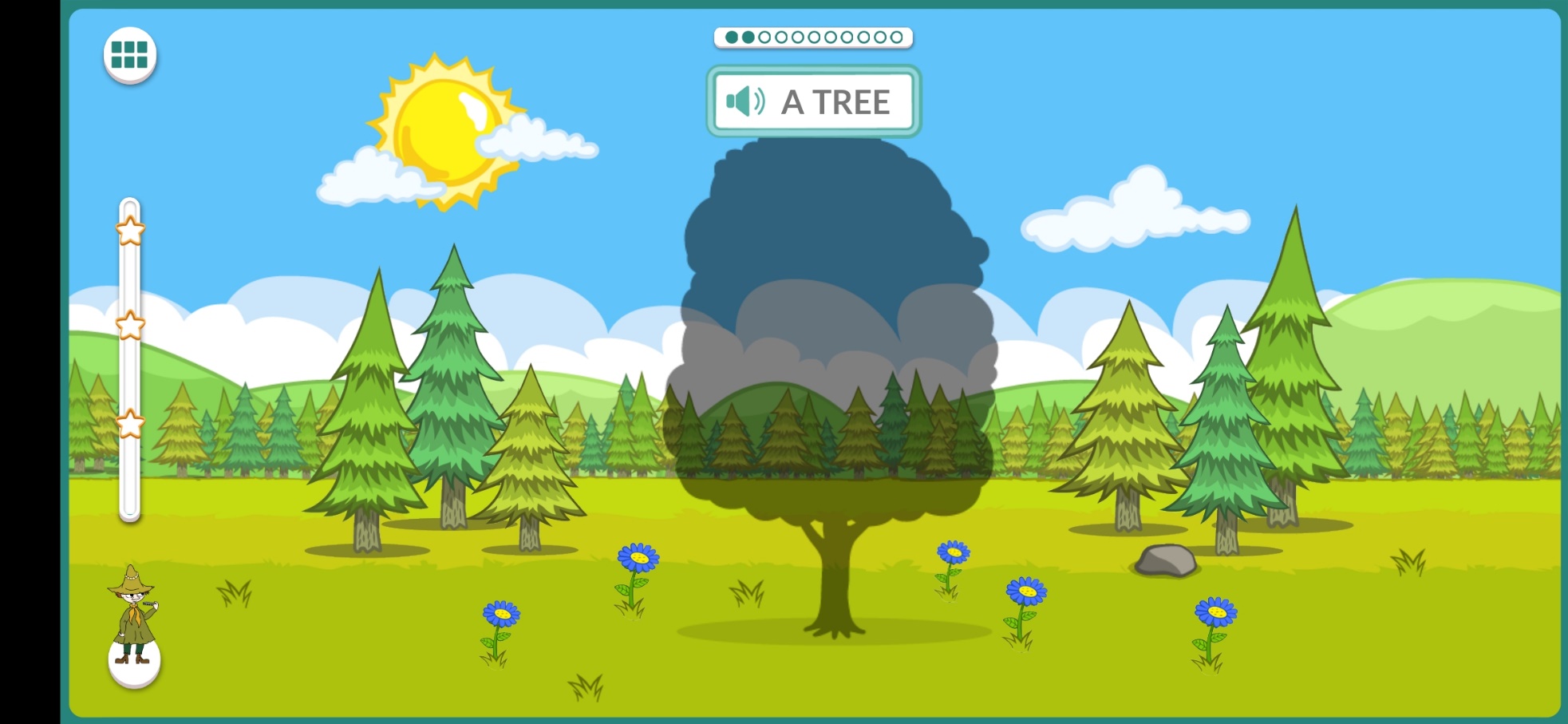 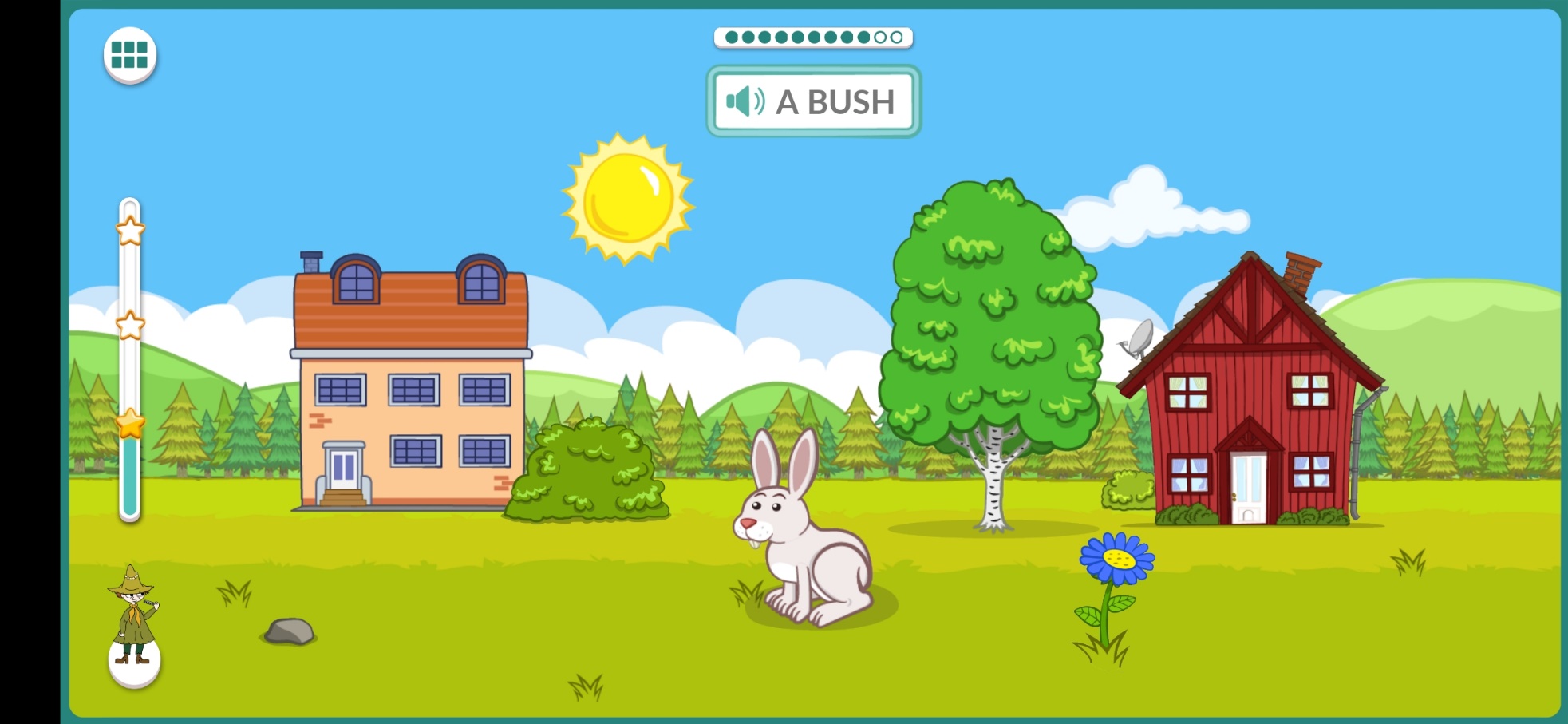 ”Valitse oikea kuva”
”Klikkaa kuvaa”
© 2022 Playvation Ltd
Peliesimerkkejä
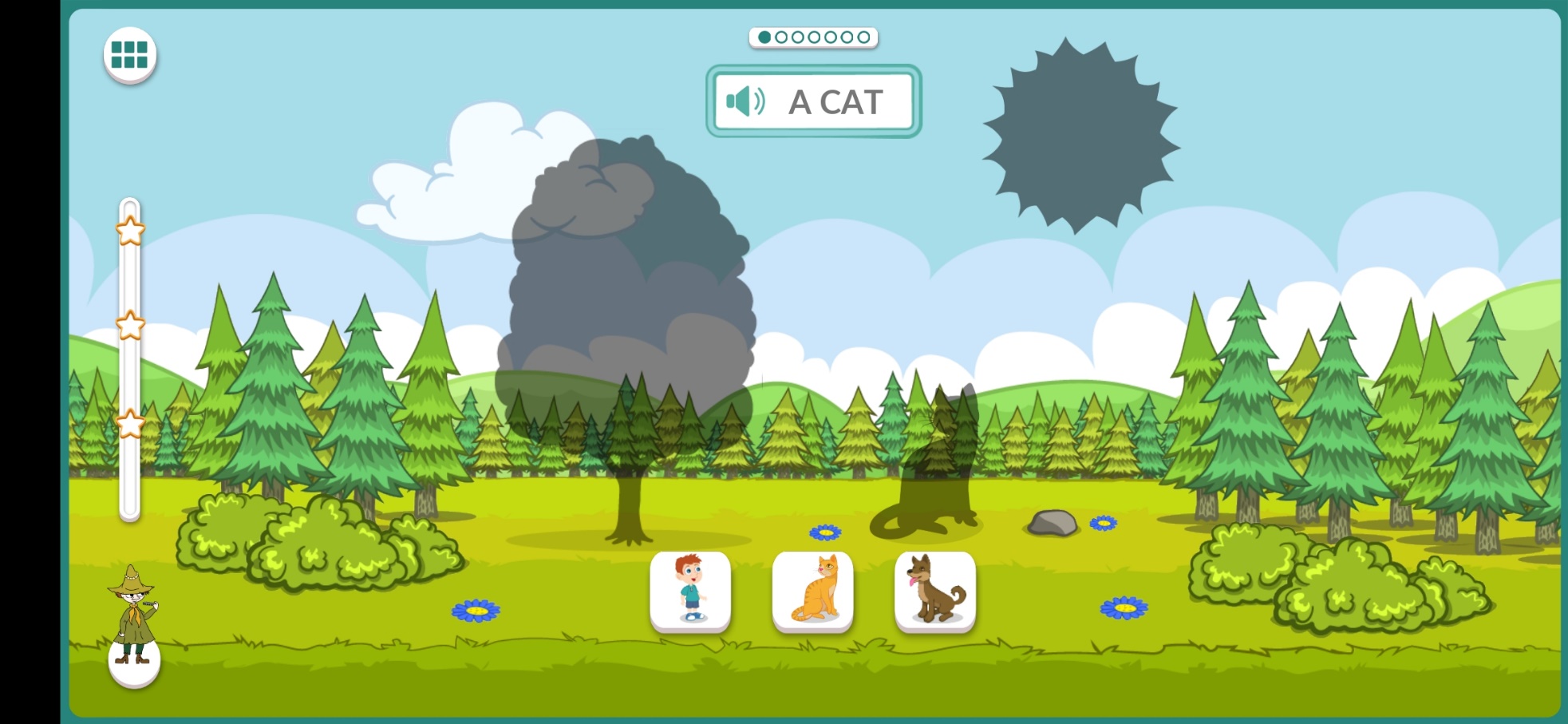 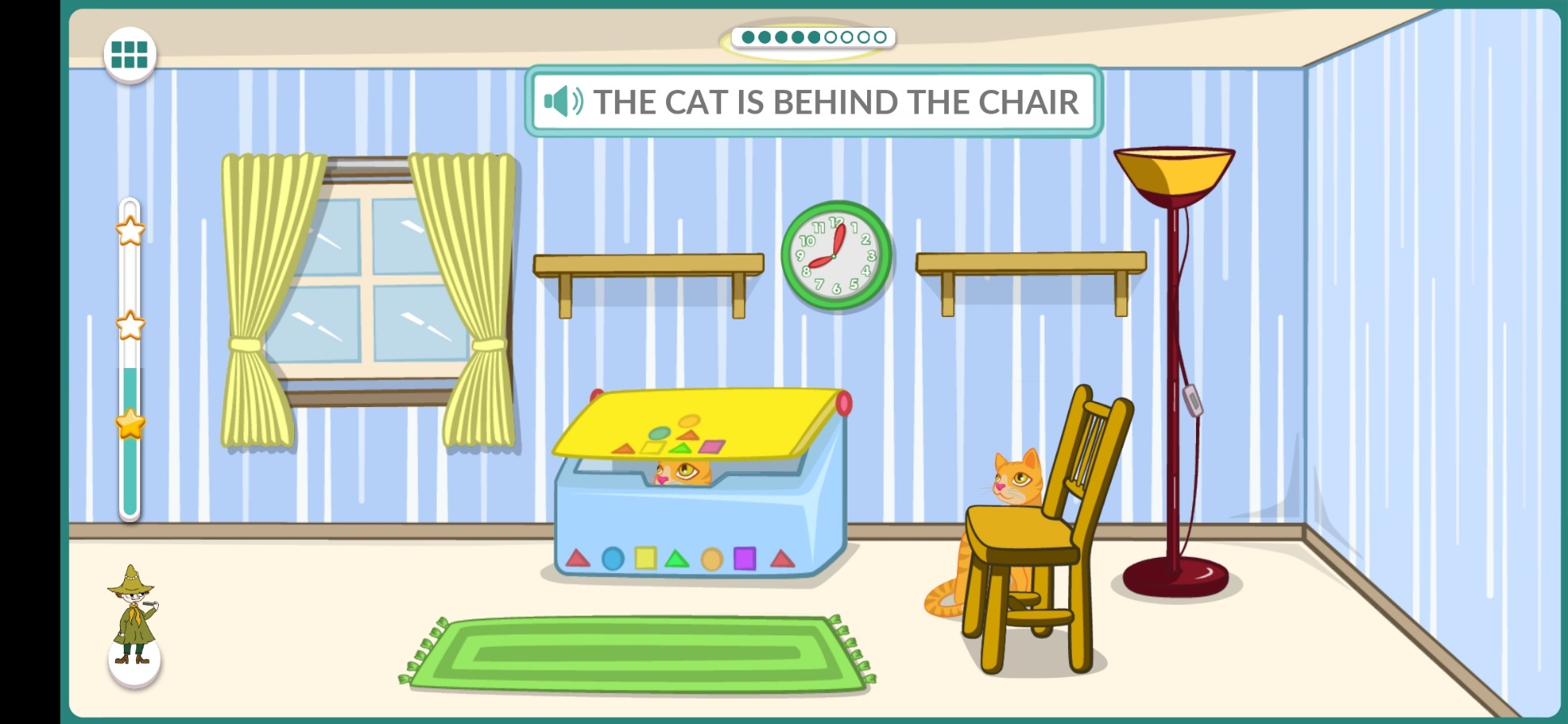 ”Valitse lauseeseen liittyvä kissa”
”Valitse oikea kuva ja raahaa se oikeaan paikkaan”
© 2022 Playvation Ltd
Peliesimerkkejä
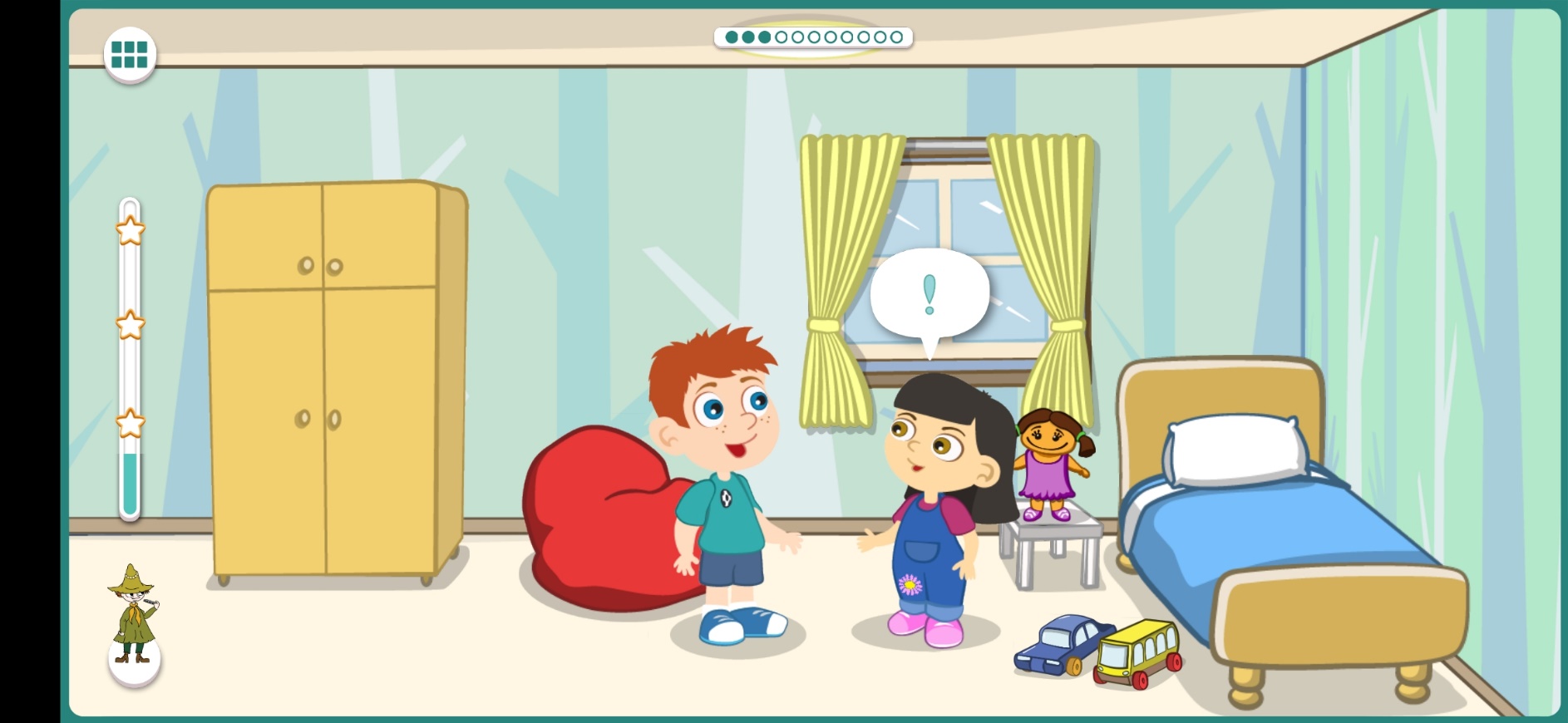 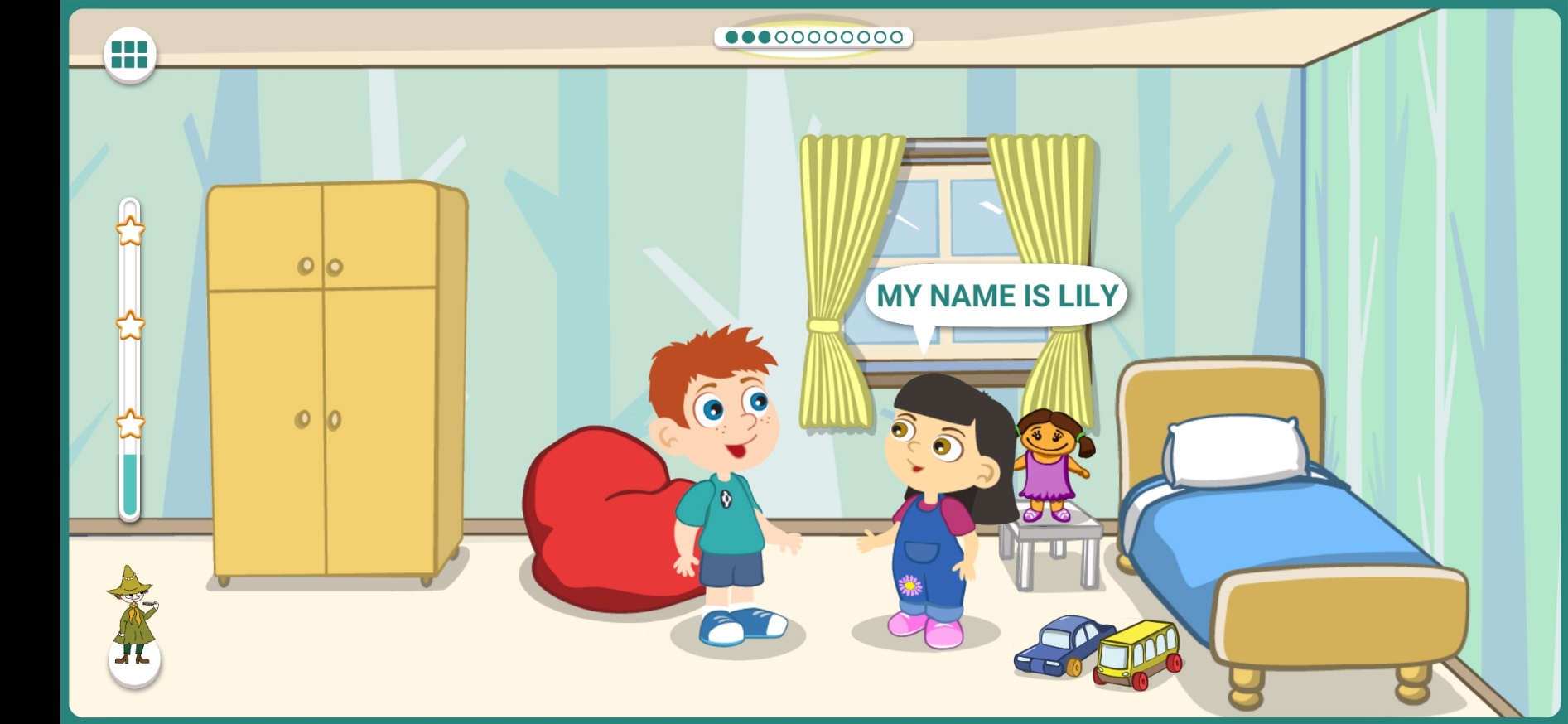 ” Paina puhekuplaa niin kuulet kommentin ja myös näet sen”
© 2022 Playvation Ltd
ESIMERKKEJÄ lisätehtävistä
Kielistudio
” Paina kauitinnappia niin saat äänen kuuluviin”
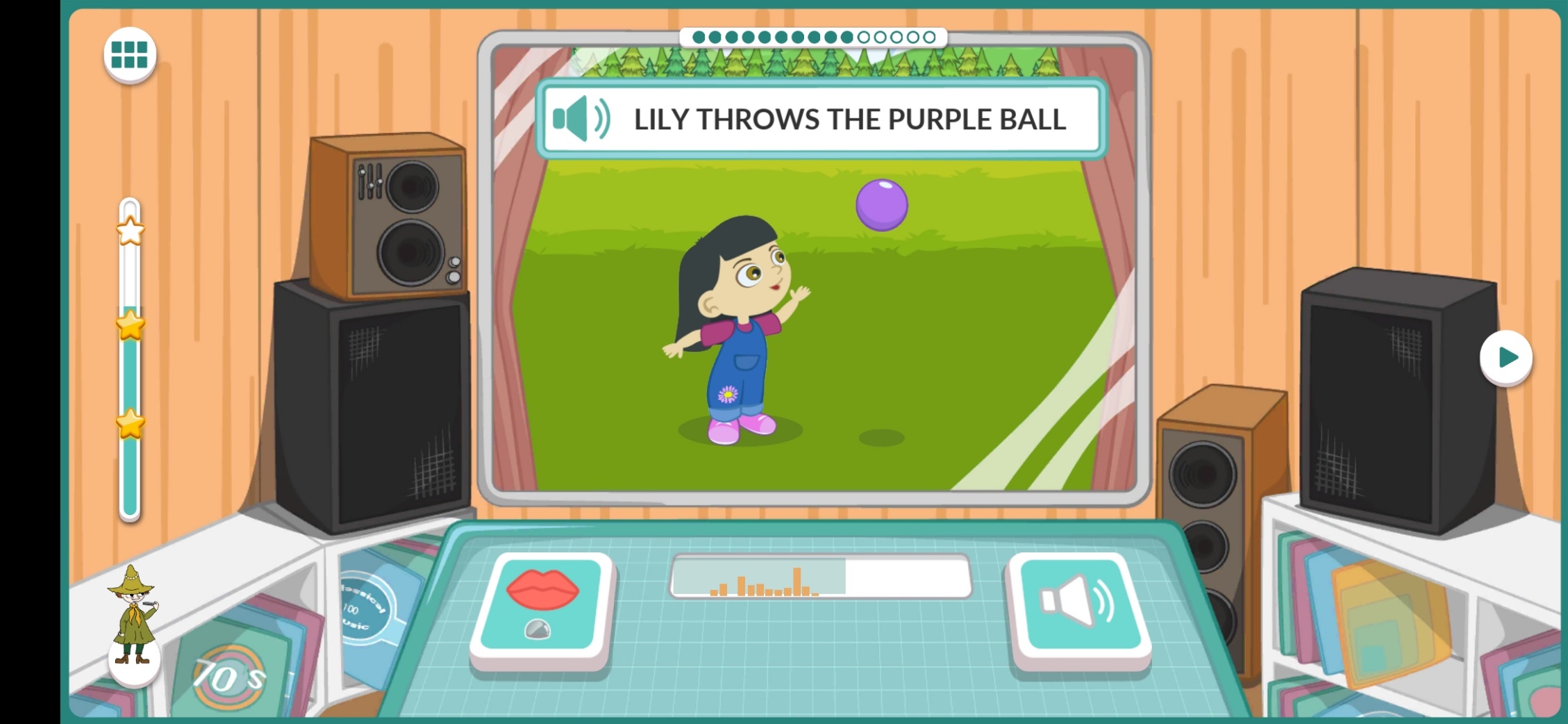 Seuraavaan tehtävään
” Kun natiivi on lausunut lauseen, paina huulen kuvaa ja toista lause. Kun olet valmis, vapauta huulinäppäin”
Kuuntele äänitys uudelleen
© 2022 Playvation Ltd
Peliesimerkkejä - lisäpelit
Kirjaintyypin valinta: pienet tai isot kirjaimet.
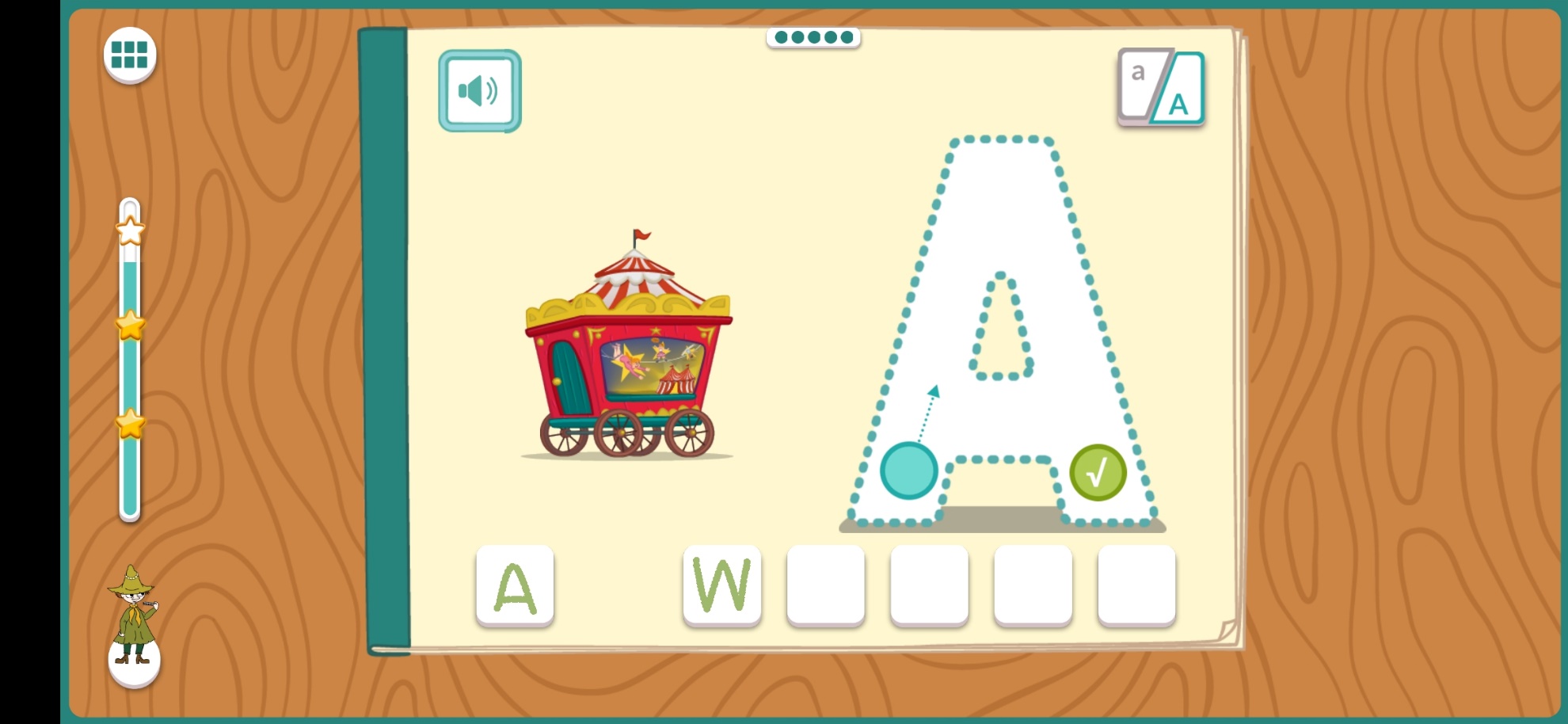 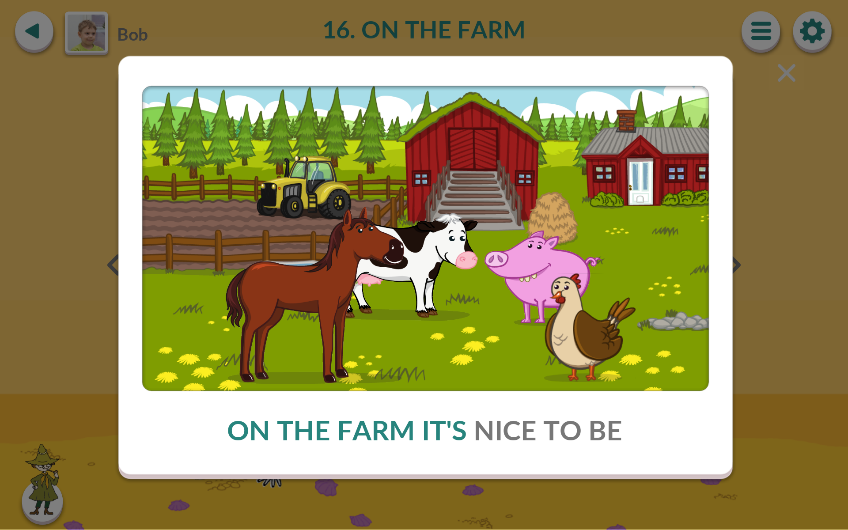 Vapaaehtoinen kirjoitusharjoitus. Nuolet osoittavat oikean piirtosuunnan.
Viikoittainen loru tai laulu.
© 2022 Playvation Ltd
Leikki-tehtävät
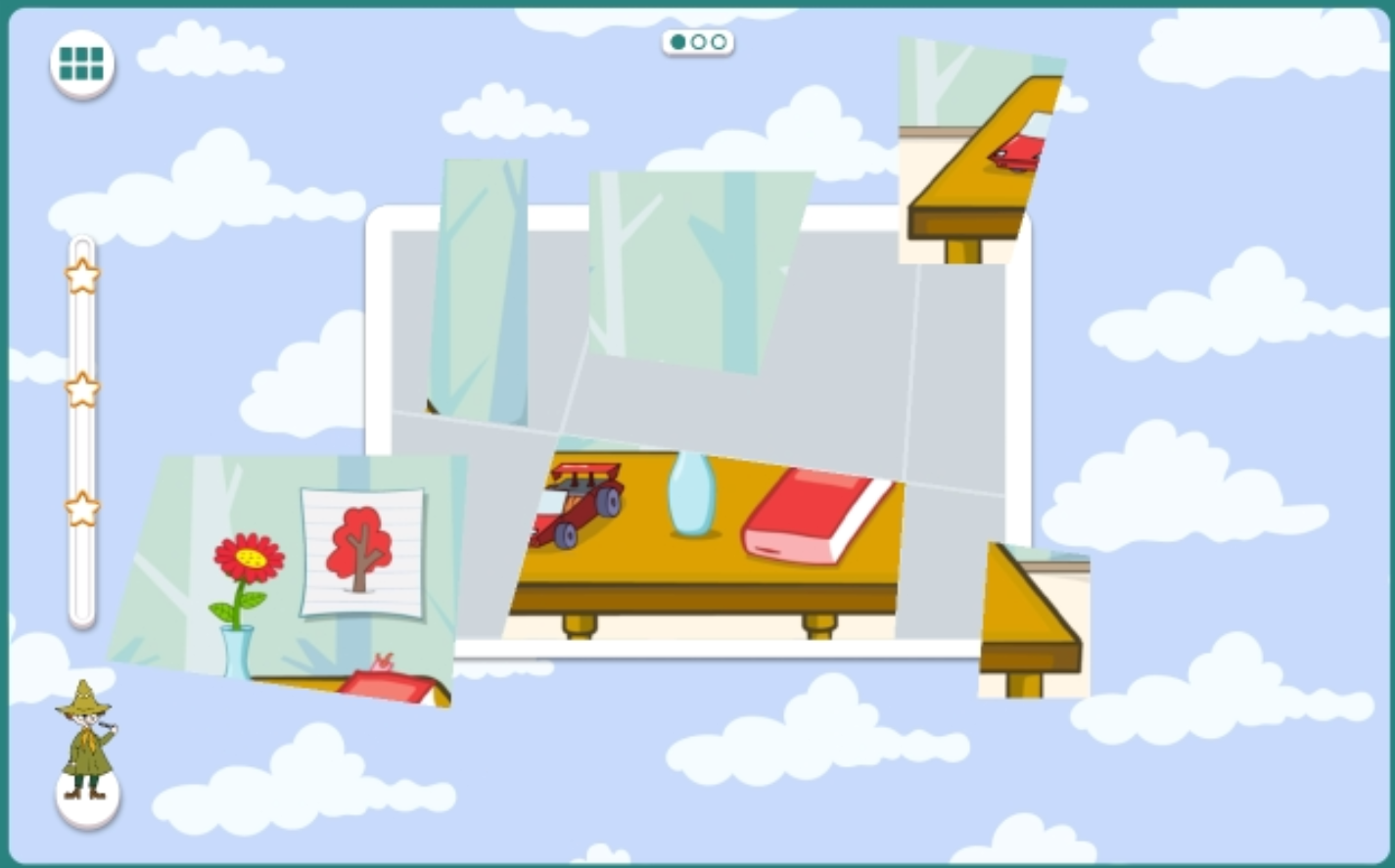 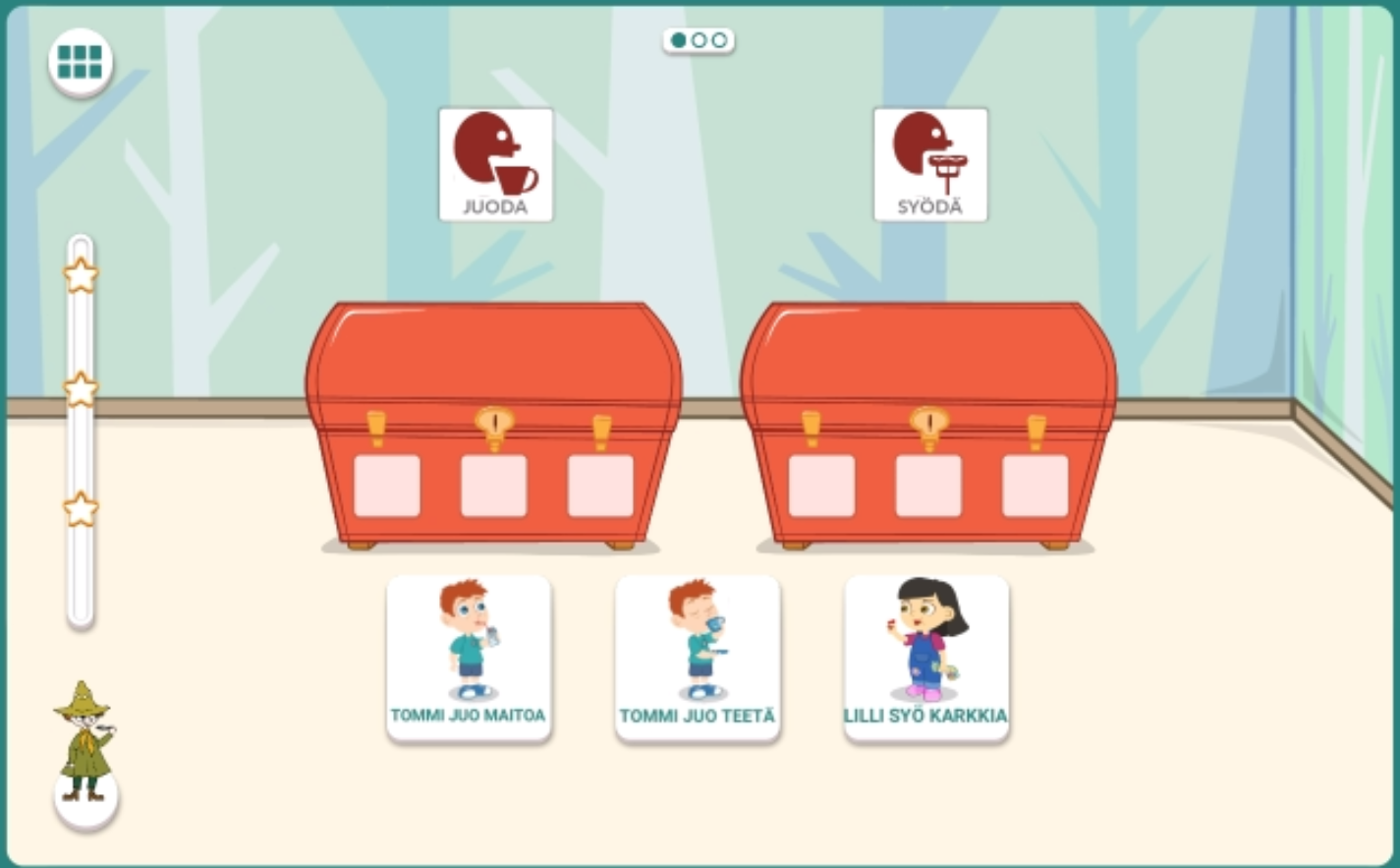 Luovuutta harjoitellaan erilaisilla tehtävillä kuten muistipelit ja palapelit.
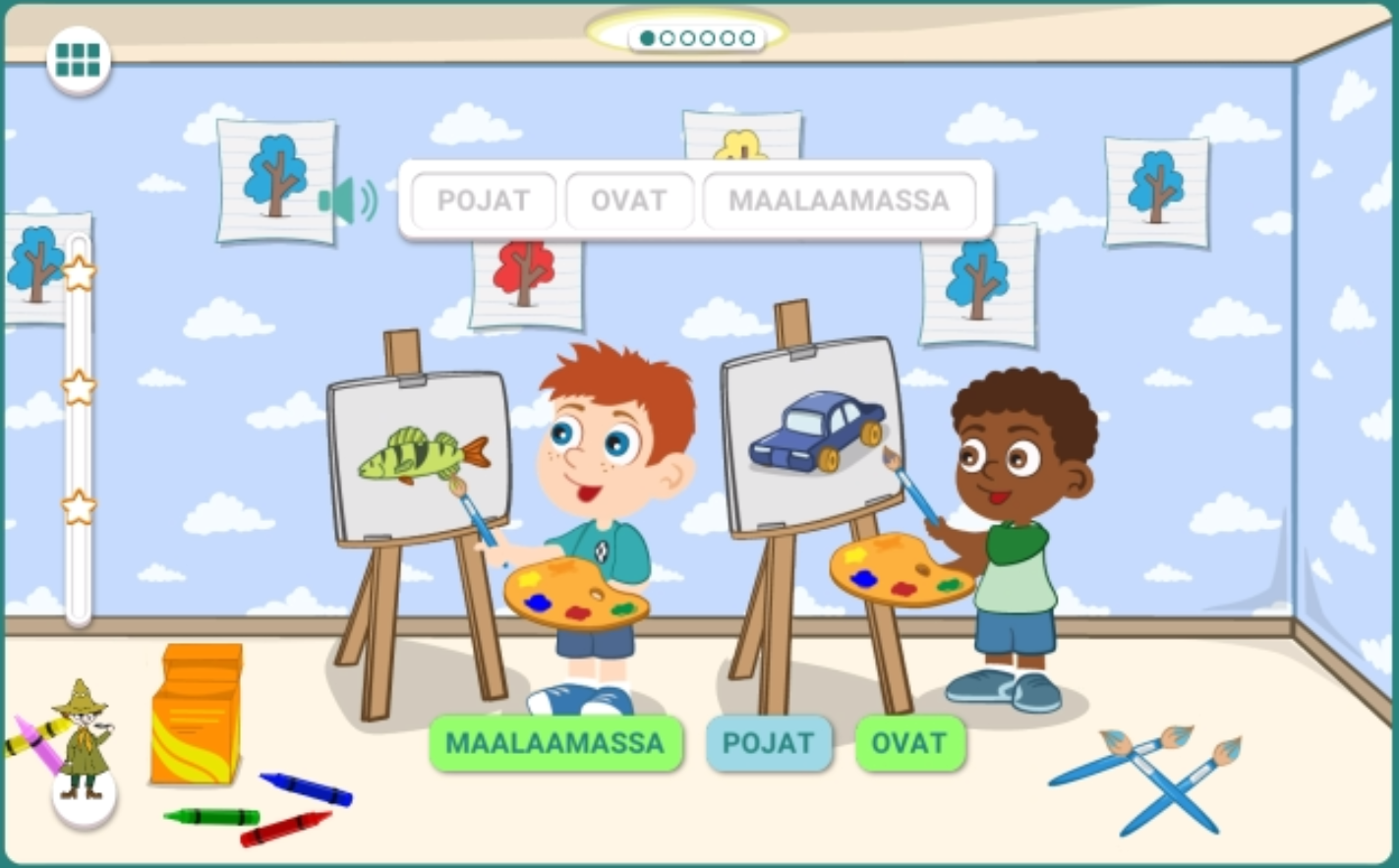 Laita kuvat oikeaan laatikkoon: esim. tässä onko kyseessä juoda tai syödä –verbi.
Palapeli: etsi oikeat palat oikeisiin kohtiin.
Lauseenrakennus: laita sanat oikeaan järjestykseen.
Test your skills JA DIPLOMIT
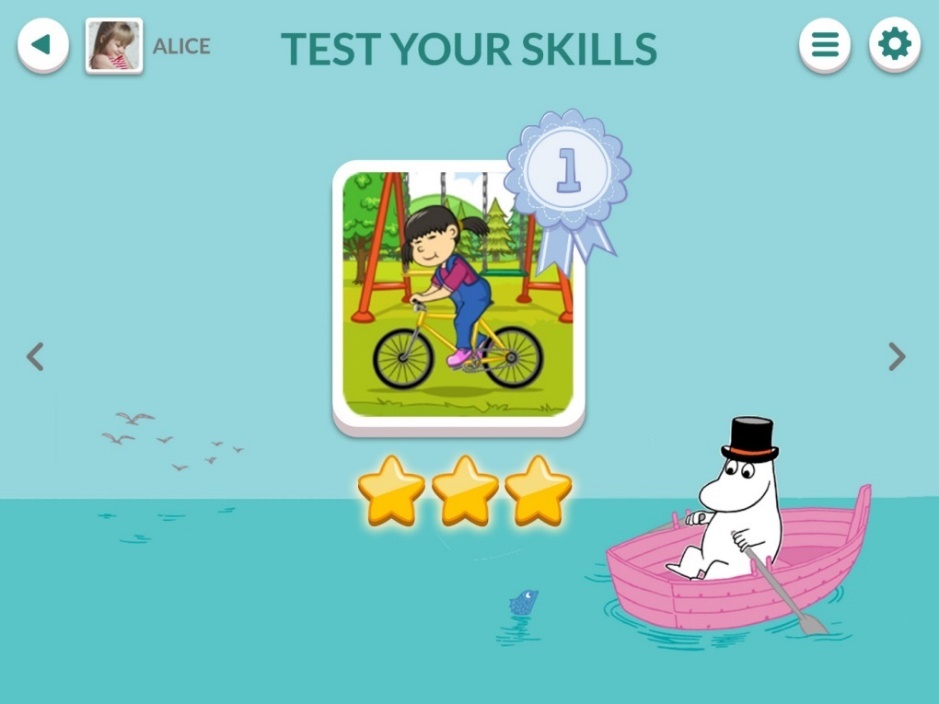 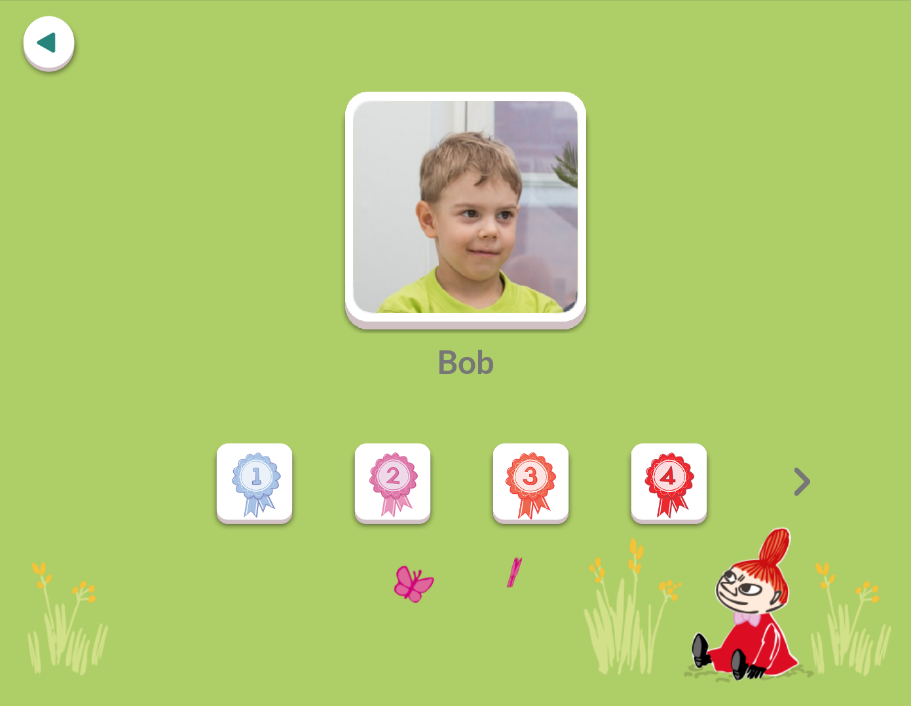 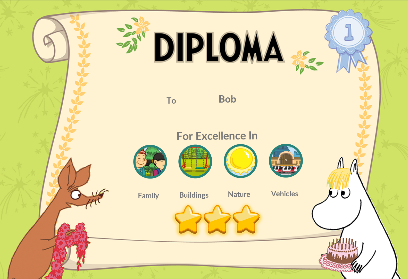 Joka kuukauden (”chapter”) lopussa lapset pääsevät tekemään pidemmän Test your skills -harjoituksen, joka kertaa kuukauden aikana opittuja asioita.
Harjoituksen jälkeen lapsi saa digitaalisen diplomin. Diplomit tulevat nähtäväksi lapsen profiiliin. Halutessasi voit tulostaa lisämateriaaleista myös paperisen diplomin lapselle.
© 2022 Playvation Ltd
Diplomi
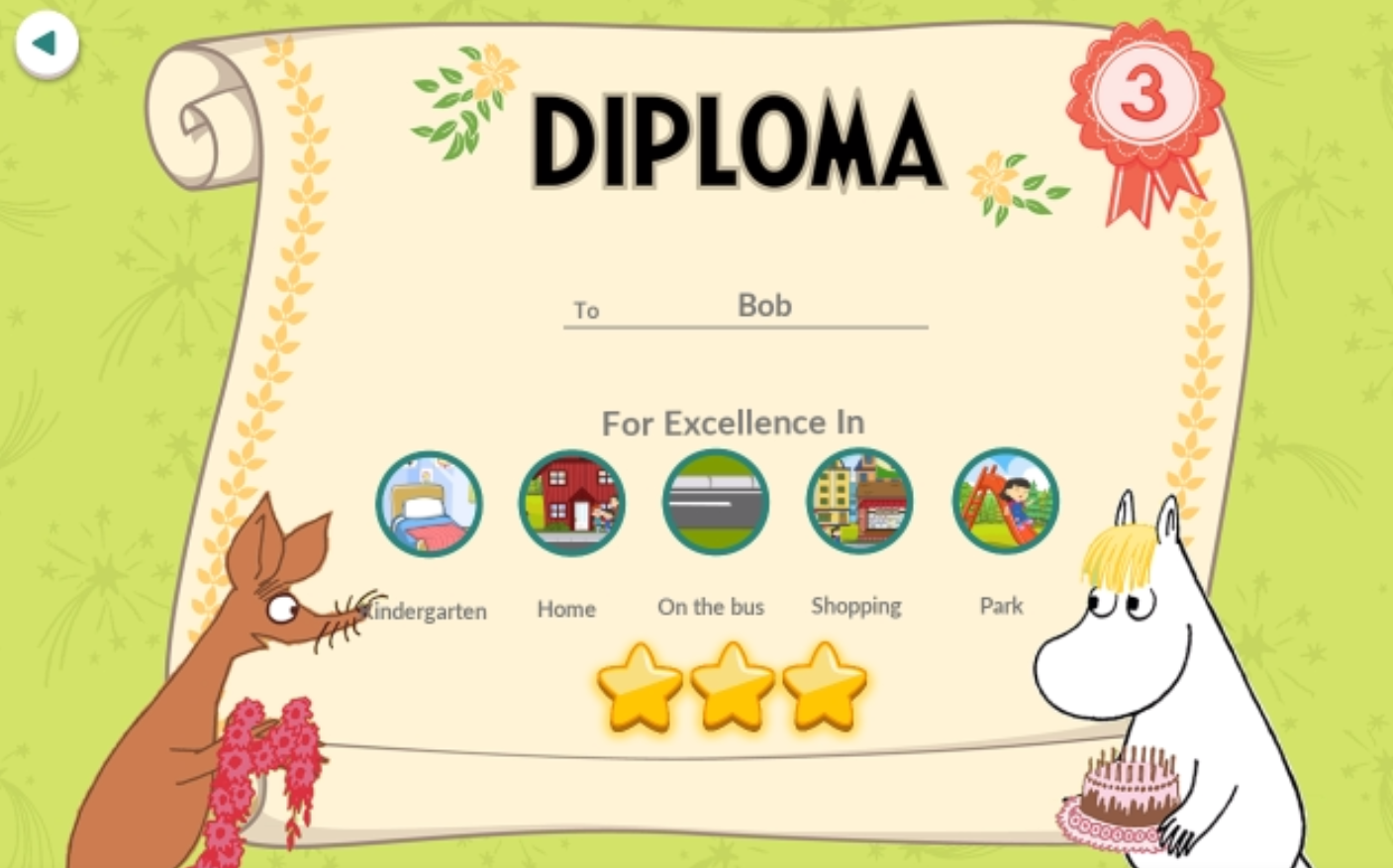 © 2022 Playvation Ltd
Linkkejä
Video-ohjeet verkkotyökalun käyttöön https://www.moominls.fi/tuki/videot-ja-ohjeet/

Opettajan materiaalipankki aukeaa salasanalla
Moomin Language School Suomi (moominls.fi)

Nettisivut
www.moominls.fi
Oppimissovelluksen esittely 
(video, kesto 4 min 36 sek)
https://youtu.be/HjGP8RyRQJ8 

Esimerkki sovelluksen käytöstä
(video, kesto 16 sek)
https://youtu.be/bz3Ac2X-gvc 

Esimerkki leikkituokiosta
(video, kesto 4 min)
https://youtu.be/BSM9AZhPQZg

Valmistavan luokan opettajan haastattelu 
Kytöpuiston koulu, Vantaa 
(video, kesto 1 min 40 sek)
https://youtu.be/-WIVICUA8EE
20
© 2022 Playvation Ltd